大学社高质量发展：来自剑桥社的启示
汲传波
jichuanbo@pku.edu.cn
2025年4月29日
目   录
一、引言
一、引言
背景与意义
经济形势严峻、短视频冲击、教材订单下滑，大学出版社面临巨大压力，需探索高质量发展路径。
剑桥大学出版社作为世界上最古老的大学出版社之一（成立于1534年），在其近500年的历史中经历过多次重大挑战和危机，经验值得借鉴。
核心观点
学术与商业的平衡、质量优先战略、管理机制创新是成功的关键。
中国大学出版社需坚守学术使命，提升经营能力，构建可持续发展模式。
参考部分图书与论文
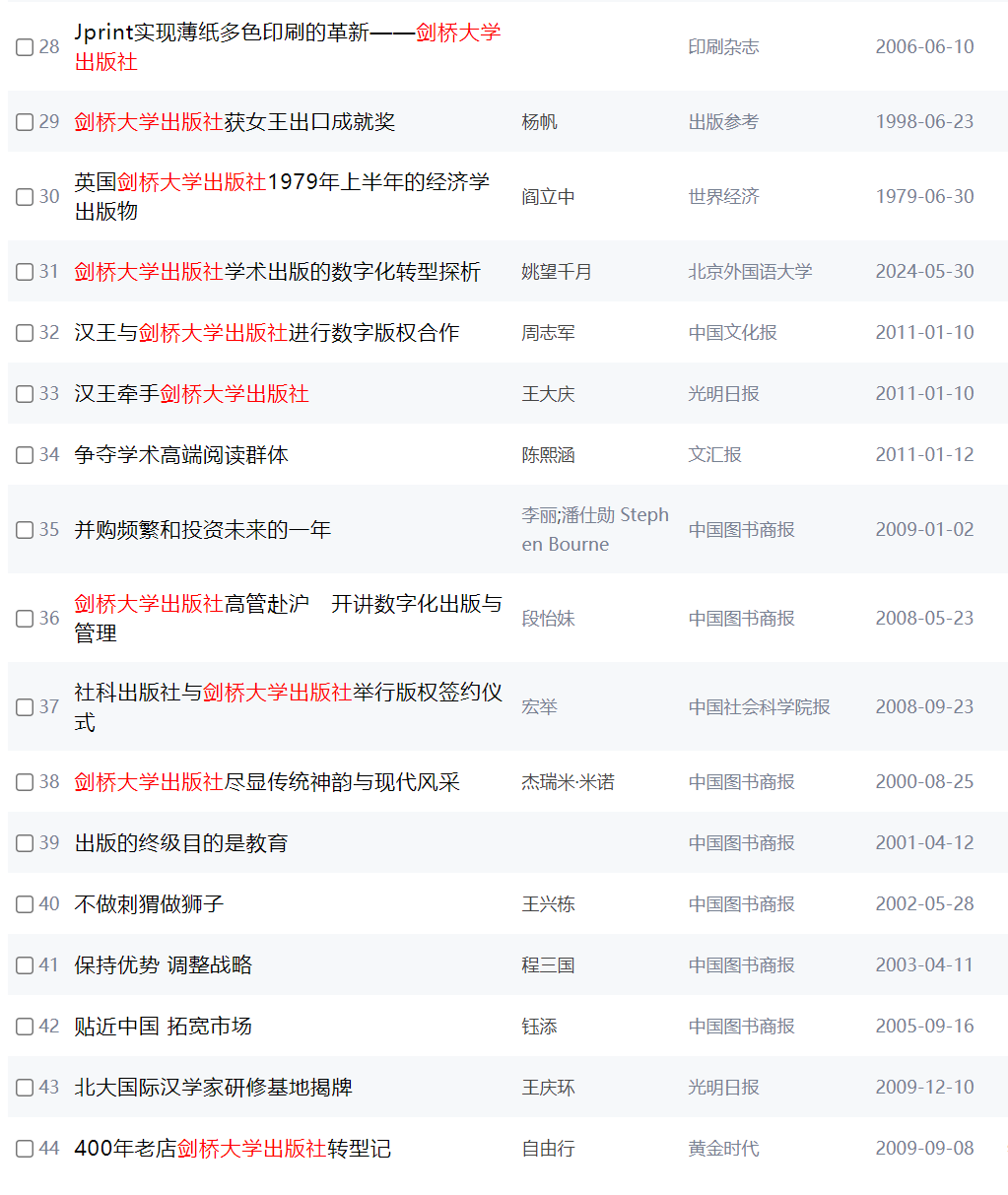 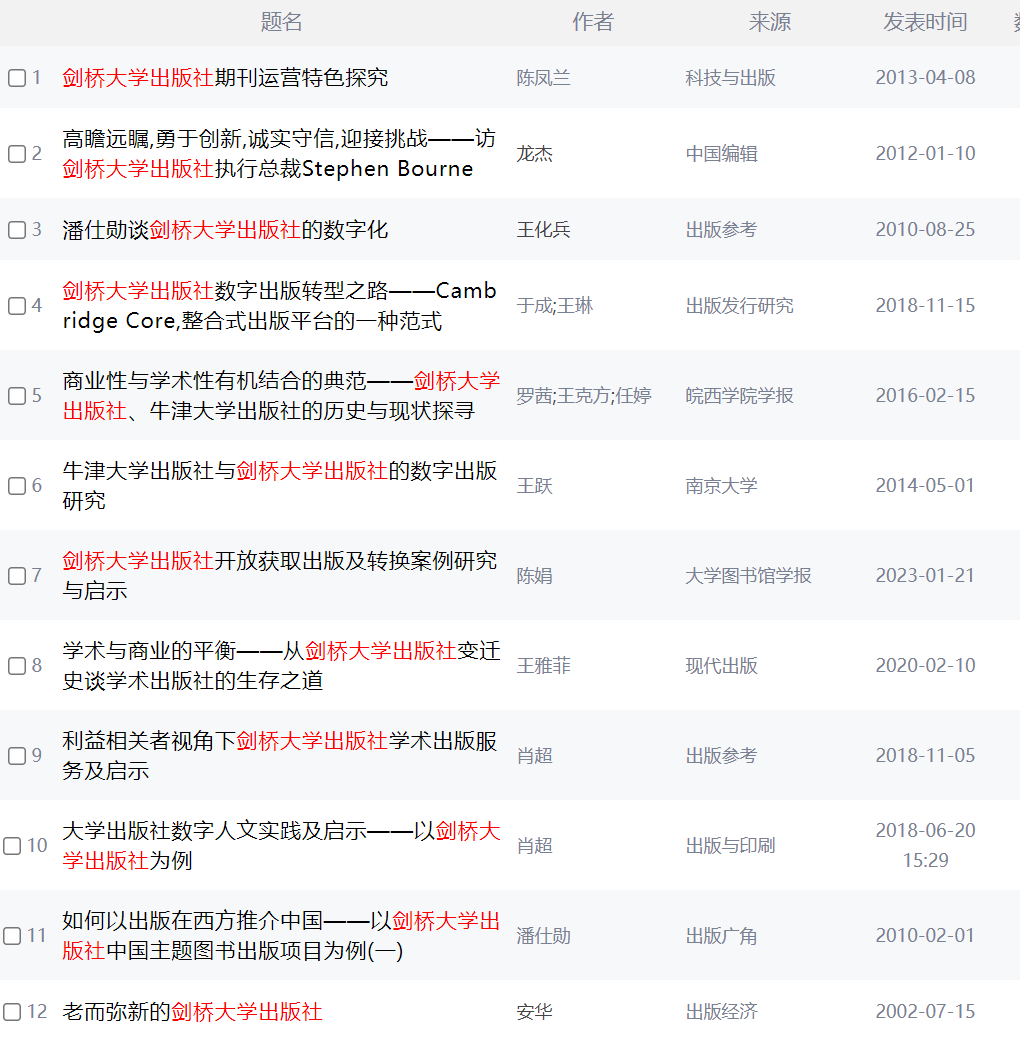 二、剑桥社的核心经验
二、剑桥社的核心经验
1.战略定位：坚守学术使命

核心原则：坚守学术出版和教育出版，商业利润服务于学术传播（“知识高于金钱”）。
二、剑桥社的核心经验
2.质量为本：构建严格的学术出版体系
内容把关机制：
三级评审制度：编辑初审→外部专家评审→学术理事会终审（18人理事会拥有最终决定权）。
匿名评审与学者参与：确保内容权威性（如教科书需4-5名教授评审）。
品质追求：
拒绝短期利润诱惑，坚持高标准生产（设计、校对、材料成本不妥协）。
“卓越吸引卓越”：高质量内容吸引顶尖作者，形成品牌效应。
二、剑桥社的核心经验
3.管理机制：稳定性与专业性并重
理事会制度：
学者主导的理事会确保学术方向，与大学目标一致。
学术与商业分工：学者管内容，职业经理人管运营（CEO模式）。
长期主义：
储备资金、控制成本，持续投资教育出版（1973年改革经验）。
二、剑桥社的核心经验
4.领导力与组织文化
领导角色：
创新意识、战略思维、授权管理。
员工信念：
员工认同“为世界教育学术做贡献”的使命，超越单纯盈利动机。
三、对中国大学社的启示
三、对中国大学社的启示
1.战略启示：优化产品结构，聚焦核心优势
细分市场突破：
借鉴ELT模式，结合中国需求（如国际中文教育、专业教材）。
差异化竞争：
               依托母体大学优势学科，打造特色数字资源。
三、对中国大学社的启示
2.质量启示：建立学术公信力
评审机制改革：
引入独立学者评审委员会，强化内容把关。
长期品牌建设：
坚持“质量第一，利润第二”，避免低质竞争。
三、对中国大学社的启示
3.管理启示：构建稳定治理体系
去行政化改革：
探索“理事会+职业经理人”模式，减少行政干预。
风险防控：
储备资金、分散市场风险（如开拓国际出版合作，布局一带一路）。
三、对中国大学社的启示
4.文化启示：平衡学术与商业
明确使命定位：
以服务教育与学术为根本，避免过度商业化。
数字化时代的坚守：
即使转型数字出版，质量仍是核心（如剑桥历史在线资源）。
四、挑战与应对
挑战
管理机制不稳定、学术品牌积累不足、数字化创新能力弱。
建议
政策支持：免税、赋予更大自主权。
人才战略：培养兼具学术情怀与商业思维的出版人才。
国内合作：大学出版社相互支持，共同发声。
国际合作：借鉴CUP全球化经验，输出中国学术成果。
五、结语
五、结语
核心总结：CUP启示在于“以学术为基，以质量为本，以机制为盾，以远见为翼”。
呼吁行动：中国大学出版社需立足本土、放眼全球，在坚守中创新，在创新中传承。
谢 谢  ！